Розташування та покриття датчиків кольору
SESHAN BROTHERS

Перекладено на українську  групою Neve Hadassah Atid Plus, ІЗРАЇЛЬ  #1708
Де потрібно розмістити датчики кольору?
Датчики кольору найкраще працюють на відстані 4-12 мм від поверхні, яку вони намагаються виявити
Примітка. На значення кольору, які фіксує датчик, впливають плями, складки, нерівна поверхня та знос поверхні. Спробуйте розглянути різні стратегії, які можуть впоратися з цими факторами.
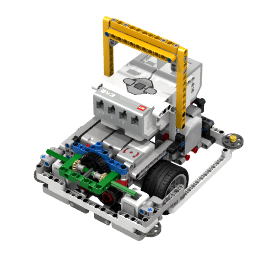 © 2018, FLL Tutorials, Last Edit 6/11/2018
Переведено на українську мову групою Neve Hadassah Atid Plus ІЗРАЇЛЬ  #1708
Чому і як охоплення датчика
що? Закриття датчиків світла та кольору означає включення датчика в деталі Lego, щоб світло від зовнішнього джерела не могло порушити вимірювання датчика
чому Закриття кольорових датчиків може покращити послідовність і повторюваність вашого робота. Закриття датчиків може бути корисним, якщо ви запускаєте робота в місцях з різними умовами освітлення
як? Накрийте датчик так, щоб світлові промені не могли проникати та досягати датчика
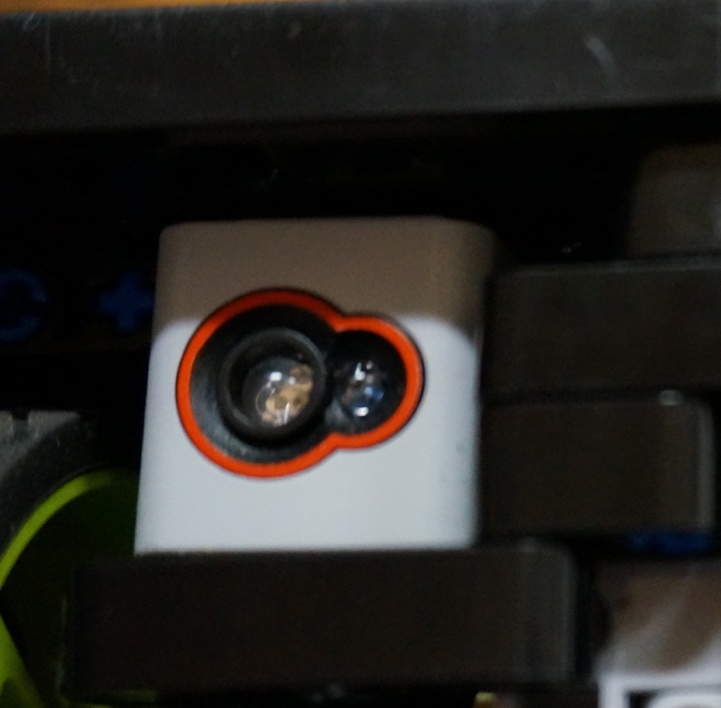 © 2018, FLL Tutorials, Last Edit 6/11/2018
Переведено на українську мову групою Neve Hadassah Atid Plus ІЗРАЇЛЬ  #1708
Чи дійсно потрібно закривати датчики кольору
Ми провели експеримент, під час якого перевірили, чи корисно покривати кольорові датчики, ми підключили один закритий і один незакритий датчики до одного контролера
Ми порівняли вимірювання двох датчиків і не виявили істотної різниці
Ми ще раз повторили експеримент, у якому перевірили вплив сонячного світла або світла ліхтарика на вимірювання.
Згідно з результатами, покриття датчика не допомогло отримати більш послідовне вимірювання. Можливо, у вас не виникне проблем з використанням датчика без кришки. З іншого боку, додавання кришки до датчиків не завадить.
Рекомендуємо провести експерименти на датчиках кольору
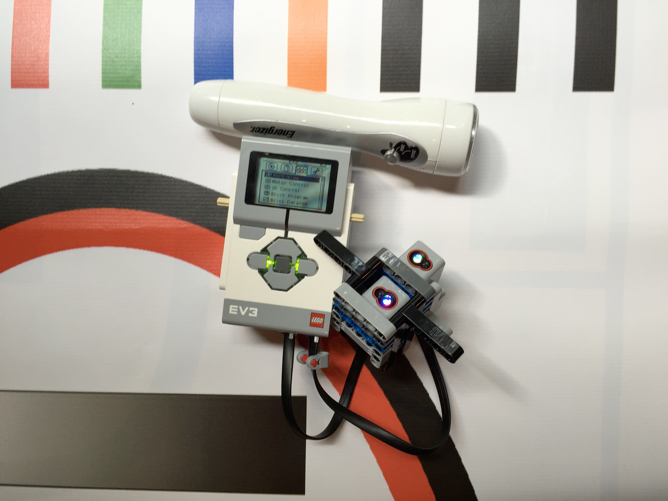 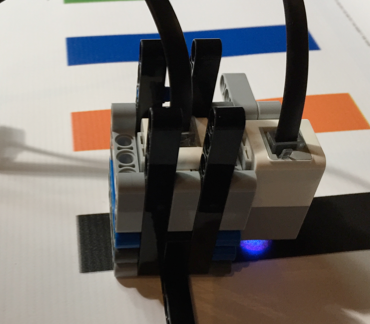 © 2018, FLL Tutorials, Last Edit 6/11/2018
Переведено на українську мову групою Neve Hadassah Atid Plus ІЗРАЇЛЬ  #1708
Будівля модулів
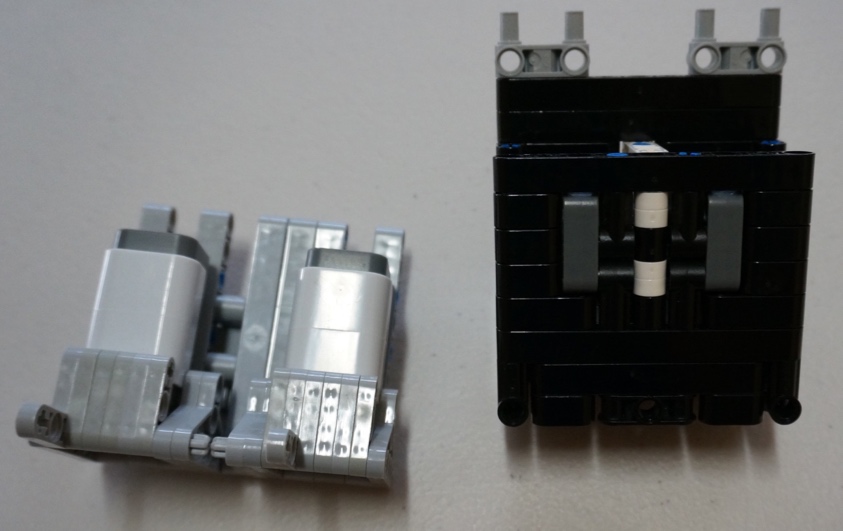 Ви можете будувати модулі, що охоплюють один або два датчики, як на цих малюнках
Вам не потрібно закривати весь датчик - важливо, щоб ви закривали лише нижню частину
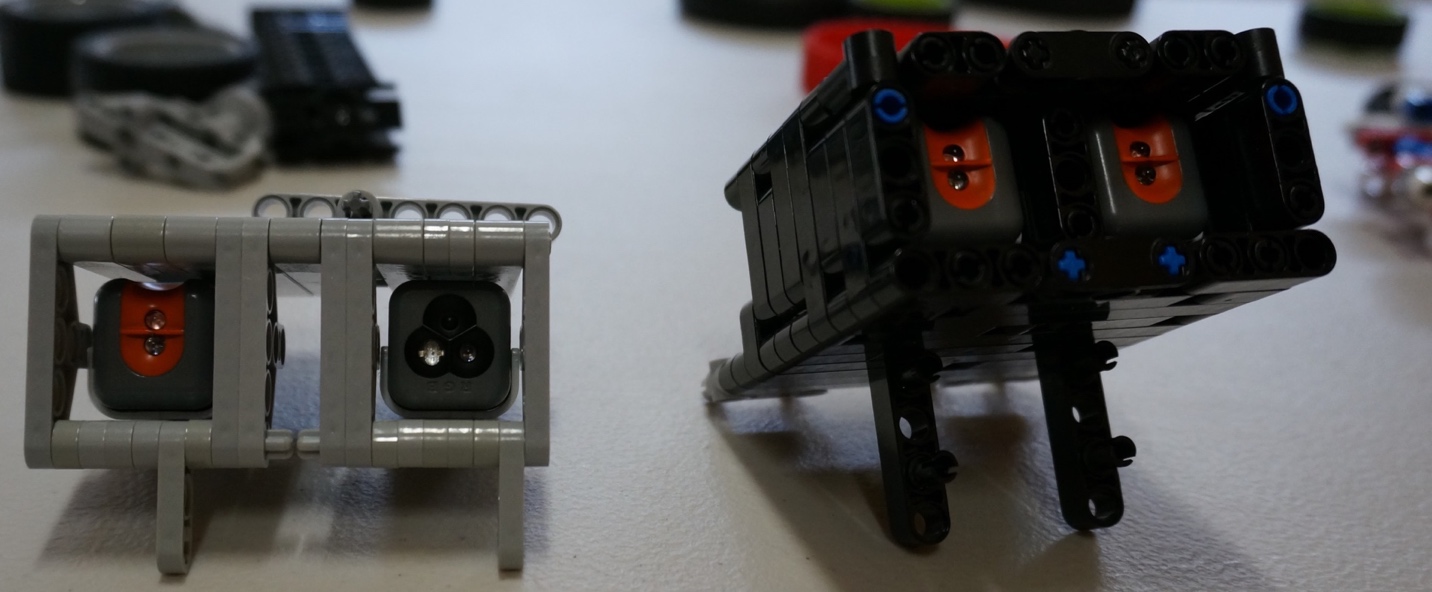 Примітка. Датчики на зображеннях — це датчики кольору та світла NXT
© 2018, FLL Tutorials, Last Edit 6/11/2018
Переведено на українську мову групою Neve Hadassah Atid Plus ІЗРАЇЛЬ  #1708
Додавання гладких пластин
Якщо ваше покриття знаходиться близько до килима, переконайтеся, що воно не подряпає килим
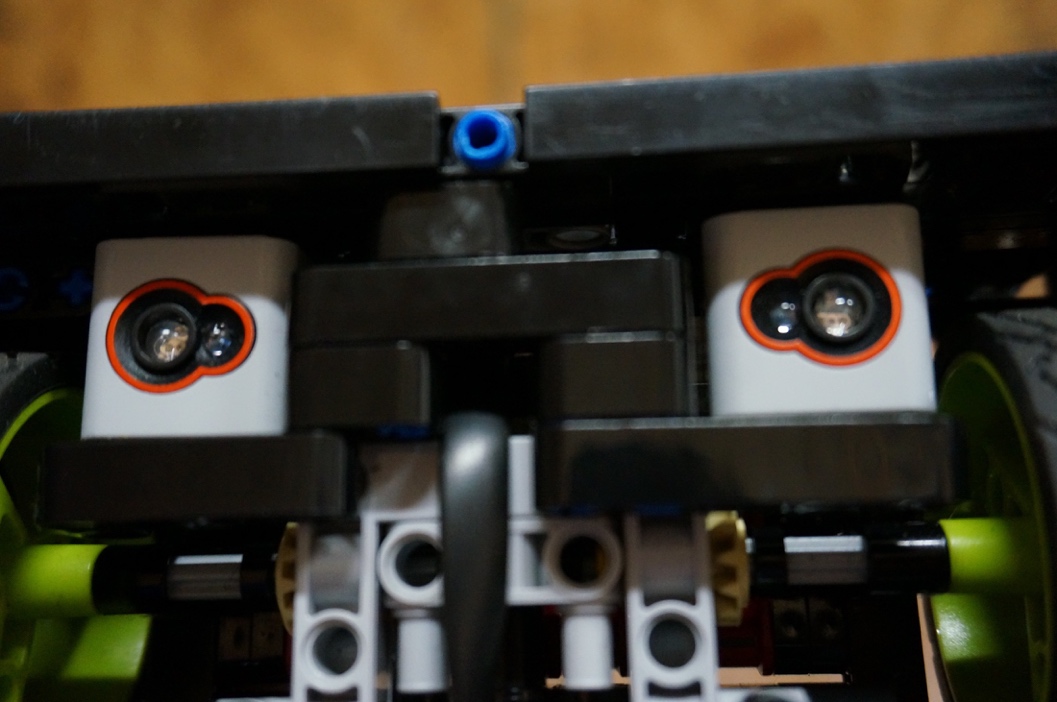 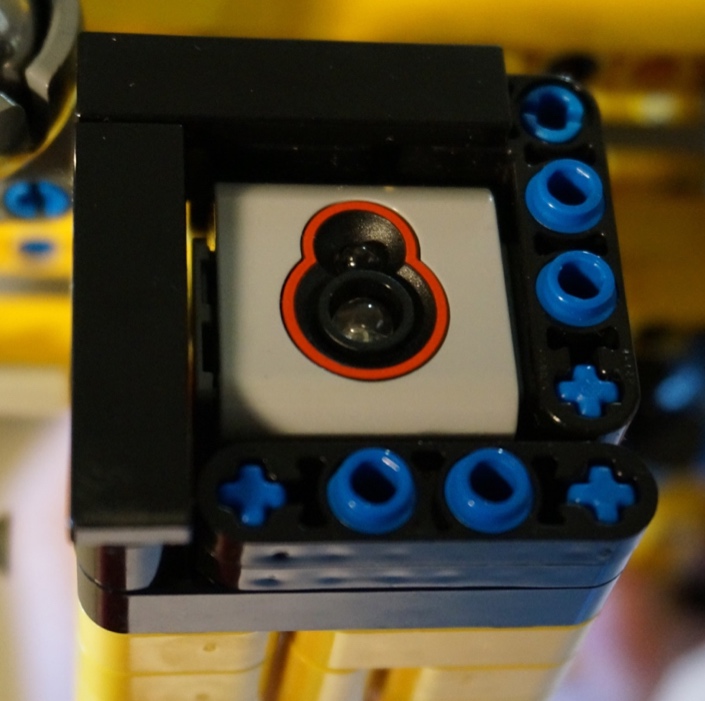 © 2018, FLL Tutorials, Last Edit 6/11/2018
Переведено на українську мову групою Neve Hadassah Atid Plus ІЗРАЇЛЬ  #1708
Використання різних деталей
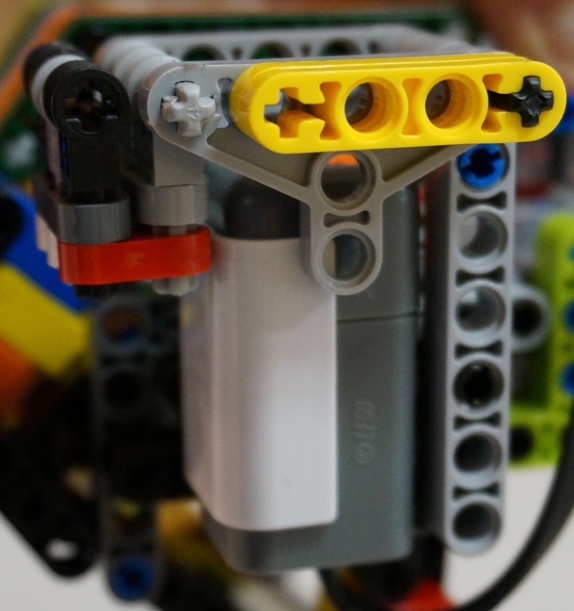 Спробуйте використовувати різні деталі Lego, щоб створити свою кришку
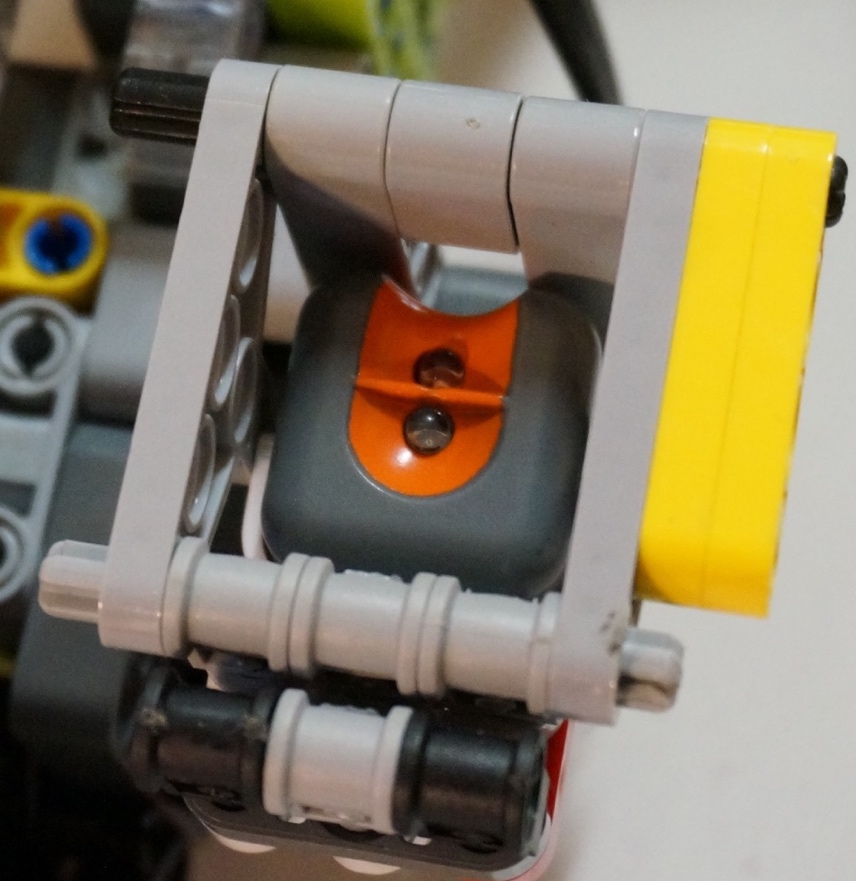 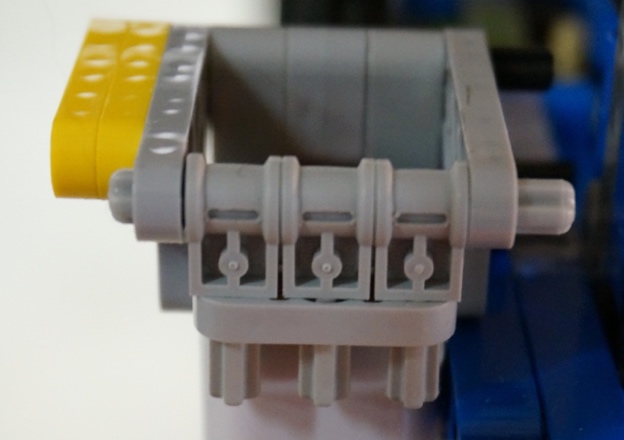 © 2018, FLL Tutorials, Last Edit 6/11/2018
Переведено на українську мову групою Neve Hadassah Atid Plus ІЗРАЇЛЬ  #1708
Дякуємо
Посібник створили Санджай Сешан і Арвінд Сешан

Зображення датчиків надала команда FTC 8393

Переклад українською групою Neve Hadassah Atid Plus, ІЗРАЇЛЬ  #1708

Ви можете знайти більше посібників за адресою:
 www.ev3lessons.com
 і www.flltutorials.com
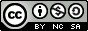 This work is licensed under a Creative Commons Attribution-NonCommercial-ShareAlike 4.0 International License.
© 2018, FLL Tutorials, Last Edit 6/11/2018